1
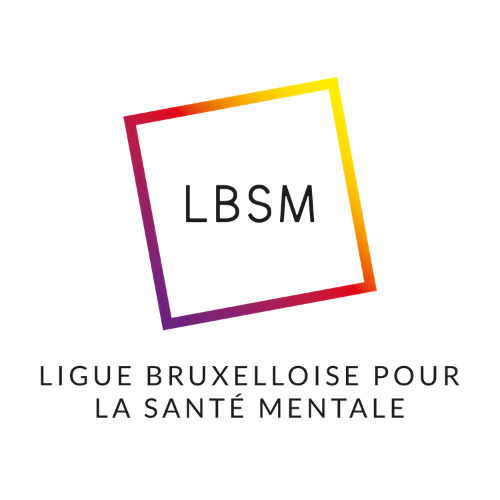 Deux thématiques retenues
Prévention et promotion de la santé mentale : agir en amont
 sur les déterminants sociaux et environnementaux
 en menant des actions communautaires, de sensibilisation, etc.
 sur le long terme
Améliorer l’accès aux soins : répondre aujourd’hui aux besoins des publics
 en soins ambulatoires
 en soins hospitaliers
 en accompagnements résidentiels extra-hospitalier
2
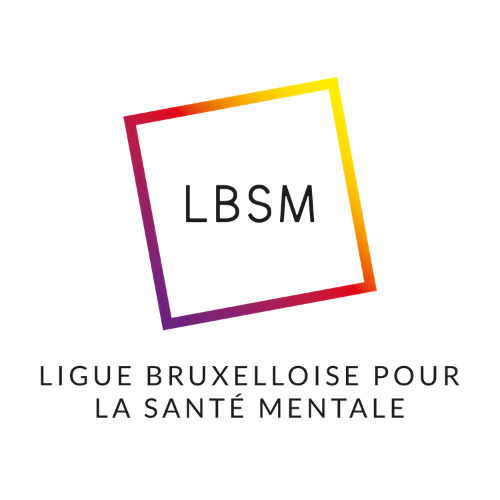 Accessibilité
Sources : 

Entretiens approfondis auprès de de « patient.e.s »
 Plus de 50 témoignages
 Personnes qui adressent une demande de soin/accompagnement

Recensements des demandes adressées aux SSM bruxellois
 fin 2020 début 2021 : 1.225 demandes documentées
 fin 2022 début 2023 : 2.602 demandes documentées
3
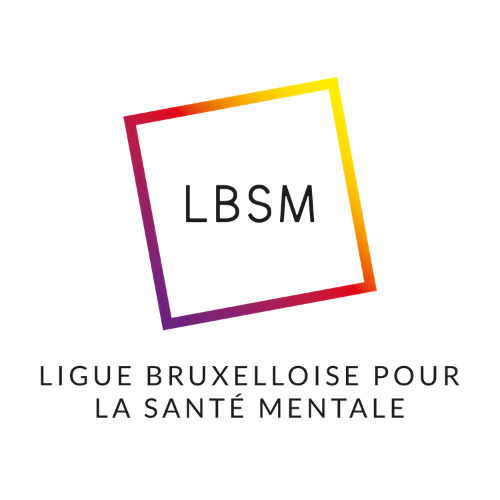 Accessibilité : portraits (1)
Sophie – mère d’un enfant harcelé à l’école

« C’est 60€/heure, c’est loin, mais le plus important dans ces cas-là c’est la confiance en le thérapeute »
4
[Speaker Notes: Sophie : mère d’un jeune garçon de 10 ans
Appelle tel SSM pour son fils qui souffre d’une situation de harcèlement scolaire
Instruite : diplômée du supérieur actuellement en doctorat
N’a jamais eu de contact avec le monde de la santé mentale dans le passé
Le service contacté prendra le temps d’analyser sa demande en réunion d’équipe et la rappellera la semaine suivante : impossible de proposer un suivi pour son fils parce qu’il n’y a plus de place.
La thérapeute discute avec les mères et la réoriente vers un psychothérapeute libéral.
Sophie ne s’attendait pas à ça. 
Elle n’avait pas appelé ce service par hasard. Elle s’était renseignée auprès de son entourage, c’est une collègue de confiance qui lui avait indiqué ce SSM. 
Finalement, elle mobilisera à nouveau ses ressources relationnelles pour trouver une alternative : une autre thérapeute libérale, qui exerce en dehors de Bruxelles et à des tarifs plus élevés que ceux pratiqués par le SSM.
Sophie résumera ainsi la situation : « C’est 60€/heure, c’est loin, mais le plus important dans ces cas-là, c’est la confiance en la thérapeute »]
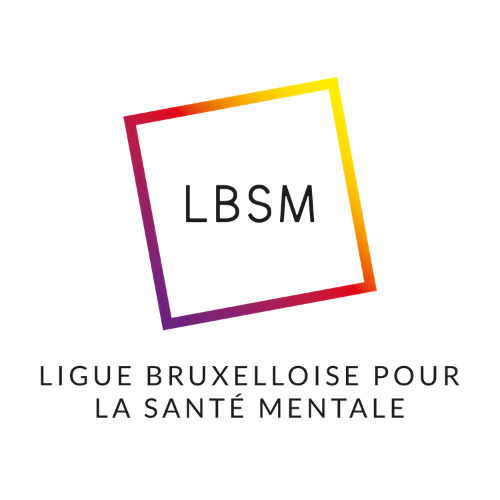 Accessibilité : portraits (2)
Diallo – jeune femme d’origine étrangère, témoigne de difficultés sur plusieurs générations

« Je ne me suis pas sentie écoutée en tant que femme racisée venant d’un pays en guerre »
5
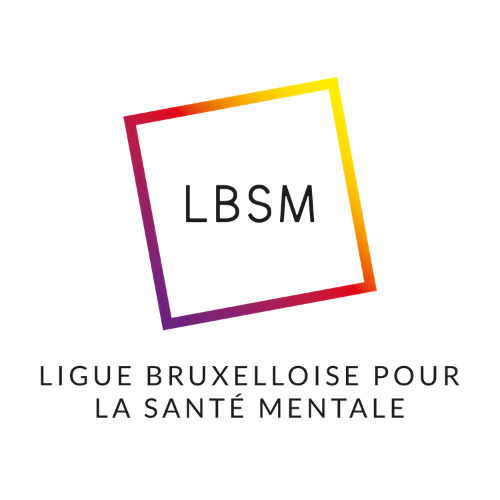 Accessibilité : portraits (3)
Dylan – orienté vers le soin par la justice 

« J’ai appelé une dizaine d’associations. À chaque fois, il y avait un délai important et ils me référaient vers d’autres services »
6
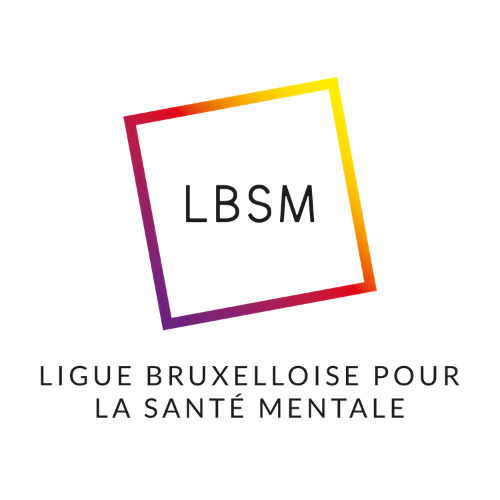 Accessibilité : portraits(4)
Sandrine – accompagnatrice de familles d’accueil (MENA)

« Les services plus spécialisés dans le travail avec des personnes en situation d’exil n’ont plus de place. On passe toute la journée au téléphone pour trouver un psy… ou ne même pas le trouver »
7
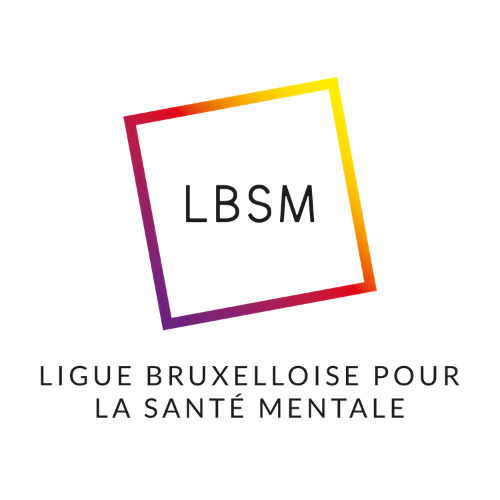 Accessibilité : portraits (5)
Laura – mère de six enfants, cherche un suivi à la suite d’une grave dispute entre frères

« Le grand frère avait déjà été suivi dans ce centre, donc je connaissais le service »
8
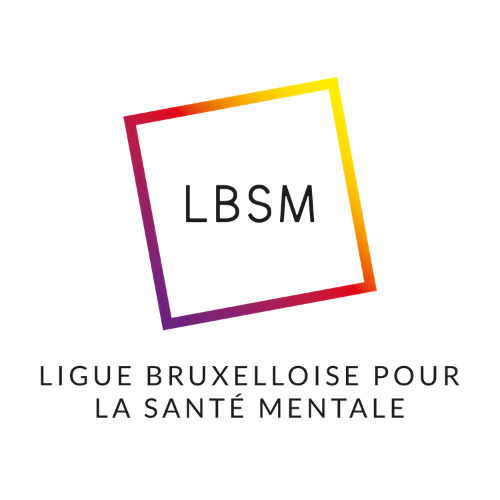 Accessibilité
Primauté de la confiance dans le cheminement vers le soin

Importantes difficultés d’accès en raison de la saturation du secteur
9
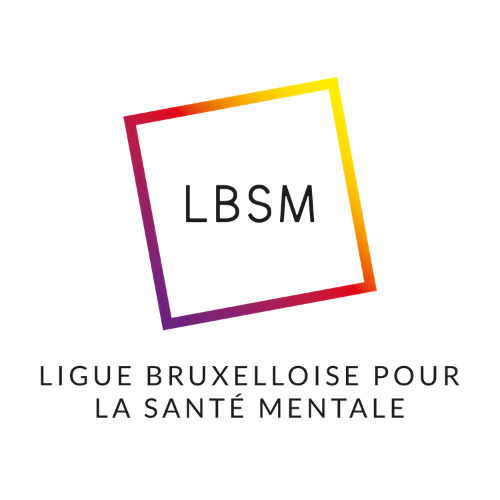 Accessibilité : saturation des SSM
 38% de l’ensemble des demandes réorientées en raison de la saturation
10
[Speaker Notes: Difficultés d’accès aux SSM ne sont malheureusement PAS EXCEPTIONNELLES
Recensement 2022-2023
Seulement 1/4 demandes acceptées
Plus de 1/2  roérientées
Parmi réorientées : seulement 12% « service pas adapté »
Parmi réorientées : 71% « manque de disponibilité »
 Difficultés d’accès PAS dûes à une mauvaise orientation des patients, méconnaissance de l’offre… mais bien à la saturation
Au total : près de 4/10 demandes réorientées en raison de la saturation du secteur]
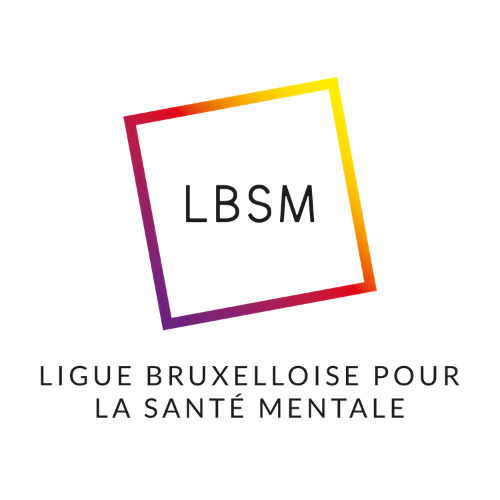 Accessibilité : saturation des SSM
11
[Speaker Notes: On pourrait penser que les réforme des PPL peut diminuer la pression sur les SSM, mais]
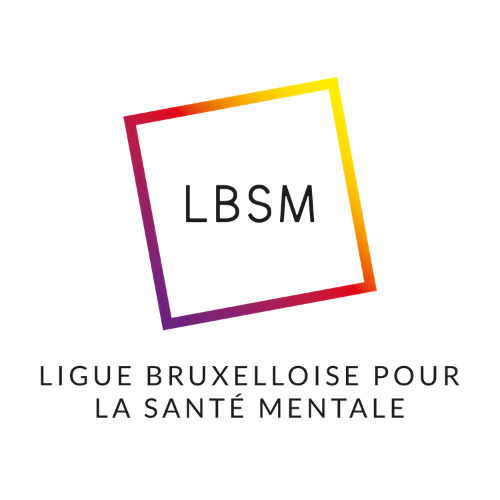 Accessibilité : saturation des SSM
Difficultés d’accès supérieures à la moyenne

 Publics enfants et adolescents

 Suivis (pédo-)psychiatres
12
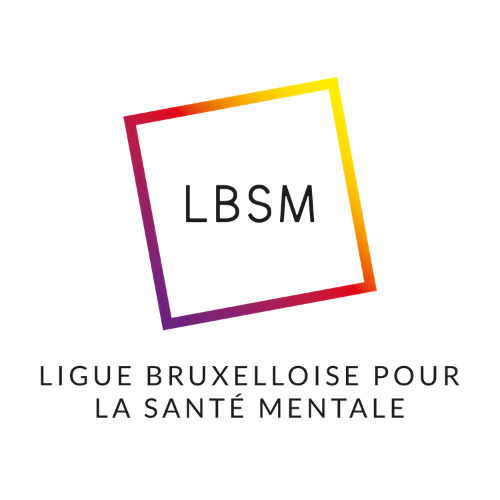 Accessibilité : Pénurie de psychiatres
13
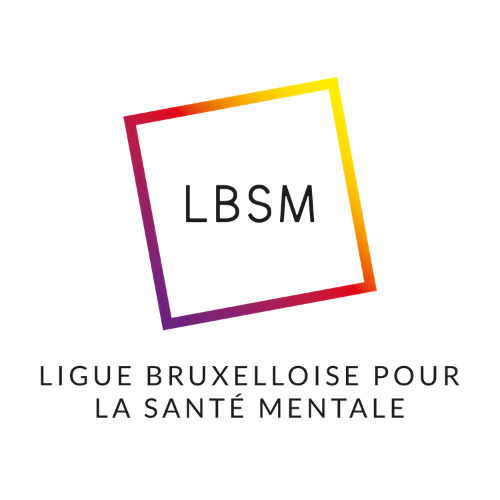 Accessibilité : hospitalier et résident.
Temps d’attente longs pour hospitalisation psychiatrique

 Professionnel.le.s contraint.e.s de négocier à l’admission

 Patients psychiatriques (mal) « accueillis » dans des homes, mais aussi SHNA ou rue
Source : SPF Santé publique, « Données du PHARES dans les soins de santé : Soins en santé mentale », 2021, p.10
14
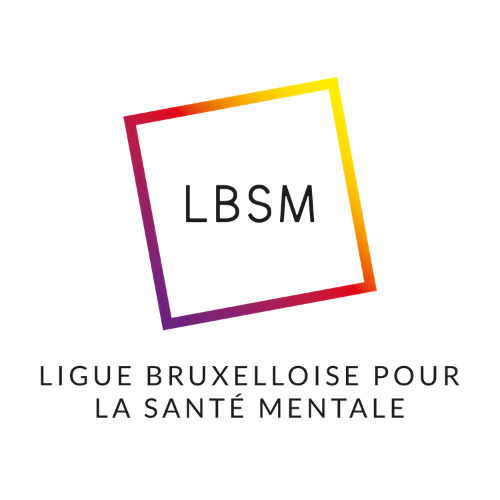 Accessibilité
1. Comment « désaturer » les SSM ?
2. Comment lutter contre la pénurie de psychiatres ?
3. Comment améliorer l’accessibilité des soins de santé mentale (ambu., résidentiels et hospit.) ?
15